Board of Intermediate & Secondary Education 
				Rawalpinidi
Online Attendance & Billing  System
Attendance of Candidate , Supervisory Staff 
&
 Supervisory Staff Billing
bisesecrecy.com
Center Login
Center Login
Conduct Branch send you by whatsapp
Dashboard
Supervisory staff Registration
Online Registration of Supervisory Staff In Examination Center
Step 1 : 
Enter online form of following staff by IT Clerk:
Resident Inspector	 
Superintendent
Deputy Superintendent
Addition Deputy Superintendent
All Invigilators
IT Clerk
Class-4 Staff (Daftari, Chokidar & Sweeper)
Online Staff Registration Information Submit to Conduct Branch
Step 2 : 

Apply Online Duty:

	After online registration of all the staff present in examination center, IT Clerk inform Conduct Branch so that the Conduct Branch assign their online duties.
Online Registration
CANDIDATE  ABSENTEE SYSTEM
Candidate Absentee
Step 1 : 
Enter Candidate Roll No. and click Absent button

Step 2 : 
Click link (Print Absentee Report) to create / print PDF Report
Online Registration
Select Options
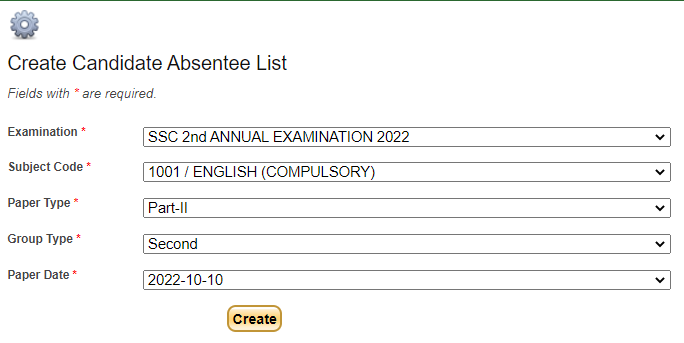 Enter Roll no of absent candidates
Enter Roll no
Click Button to save absent student
Show Alert
Candidate Mark Absent successfully
Click here to print report
Show message
PDF Report
CANDIDATE / Supervisory staff absentee SYSTEM
Candidate Attendance System
Step 1 : Enter Candidate Absentee 
                (Note: existing entries already visible here)
Step 2 : Enter Candidate Answer Sheet Number
Step 4 : Enter UMC (if any)
Step 5 : Enter Stray Case (if any) 
Step 6 : Enter Candidate Sitting Plan (Halls or         							Rooms)
Supervisory Staff Attendance
Step 6 : Enter Supervisory Staff Attendance by clicking on the check box.

Step 7 : Take print out of the overall PDF Report and sign by relevant personal.
Attendance System
Select Options
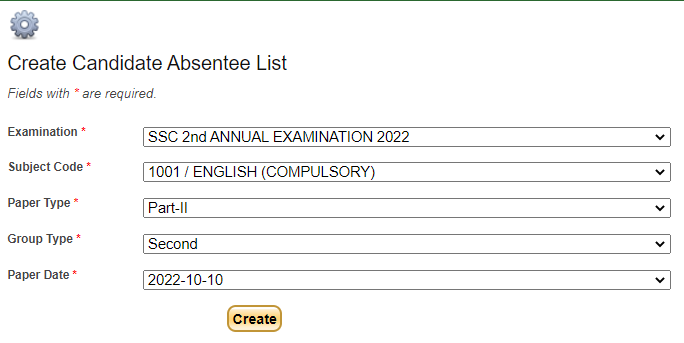 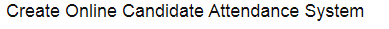 Enter 9 digit Answer Sheet No.
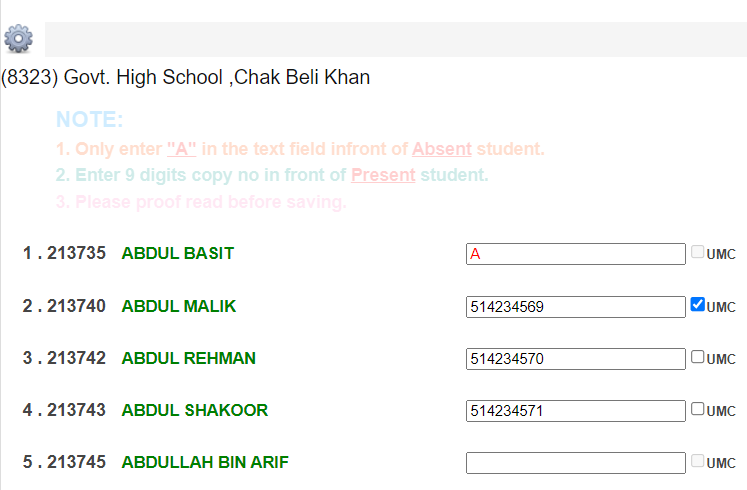 Click checkbox (UMC)
(if any)
Enter 9 digit Answer Sheet No.
Enter Stray Cases (if any)
Enter Sitting Plan & Supervisory Attendance
Enter Sitting Plan
Click Checkbox for Present Staff
Print Overall PDF Report
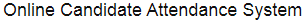 Click Checkbox for present staff
Print Overall PDF Report
Print Overall PDF Report
Supervisory staff bill generation
Attendance System
Select Exam
Cretae Bill
Print Supervisory Bill
Print Bill
Print Supervisory Bill
Thank you !